«ГОТОВИМ С МАМОЙ» (пельмени)
Чикаткова Анна
Чикаткова Яна
4 «Е»класс
2020 г.
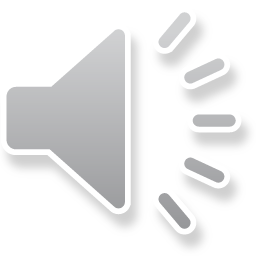 ИНГРеДИЕНТЫ:
Яйцо 
Мясо
Соль
Вода
Мука
 Лук репчатый
 7. Чёрный перец
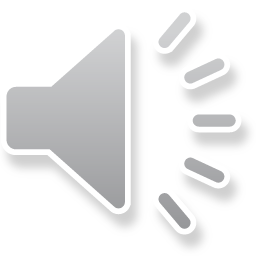 Перемалываем мясо
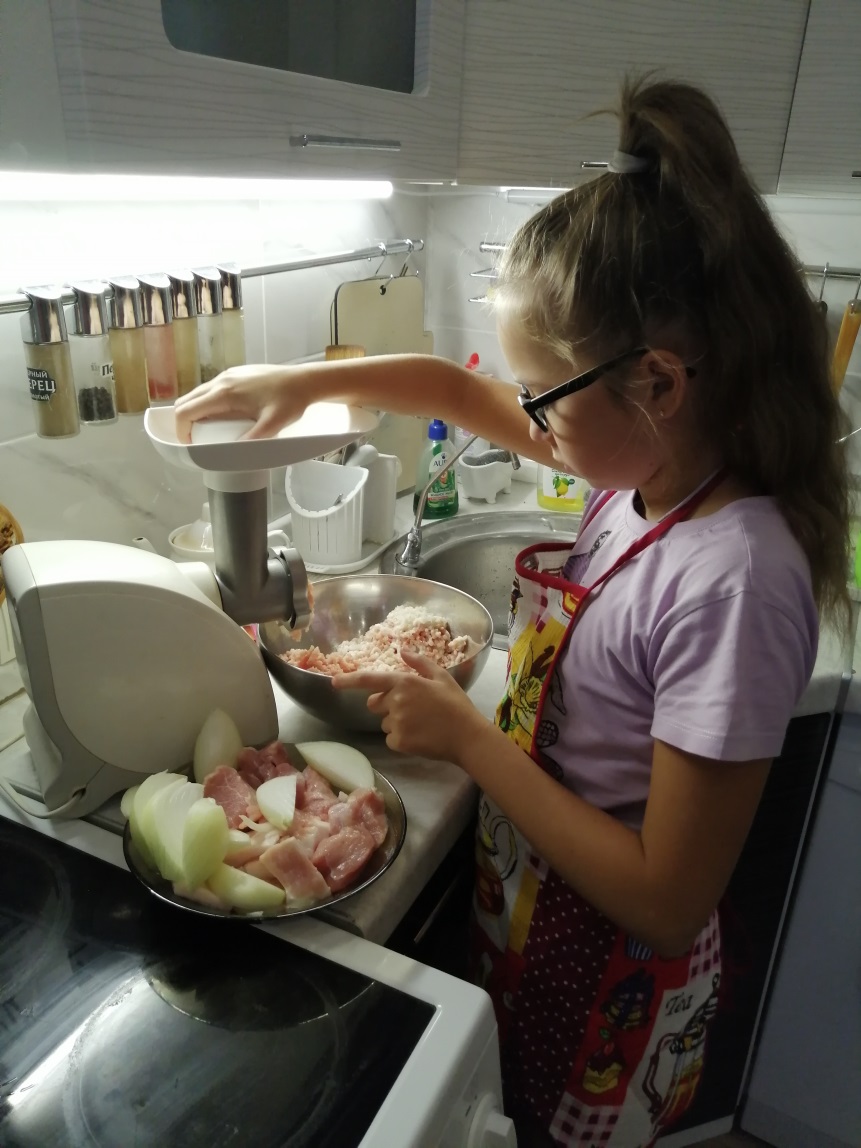 ДЕЛАЕМ ТЕСТО
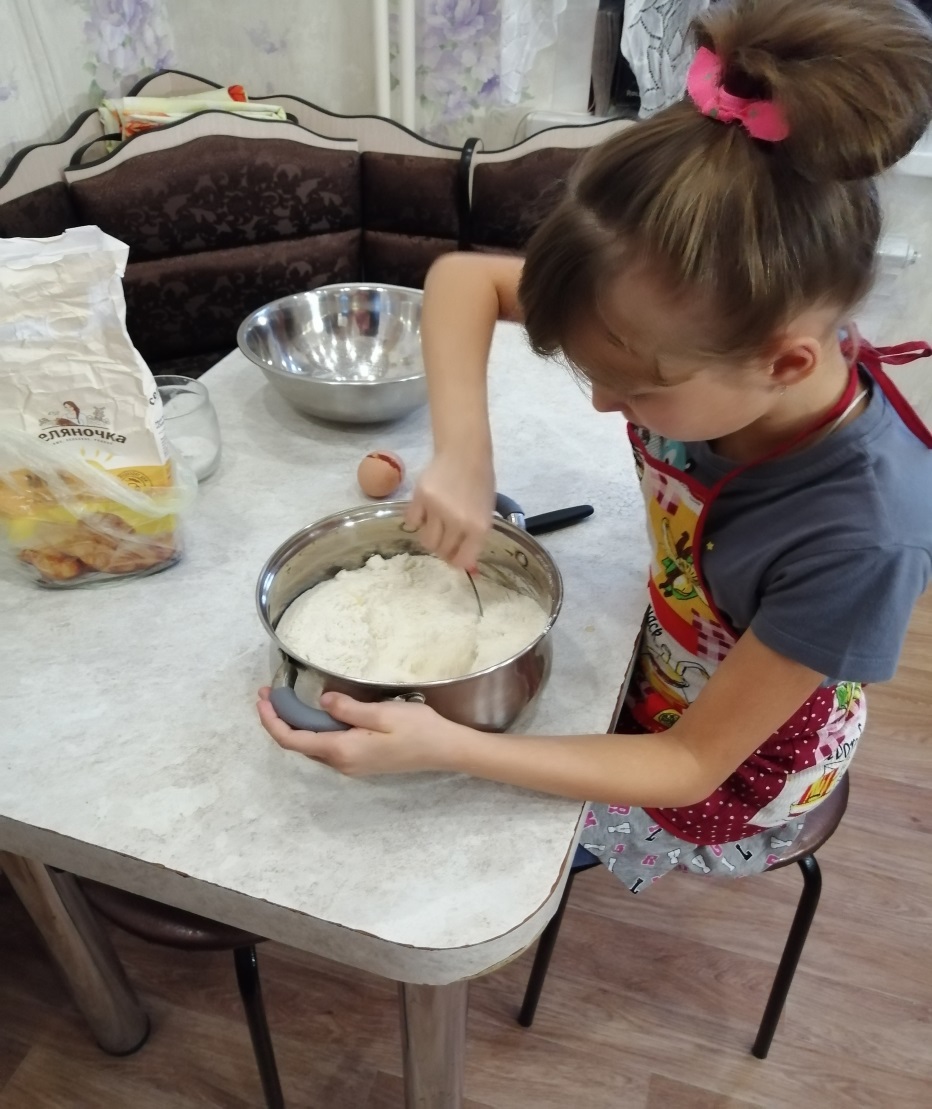 Замешиваем тесто
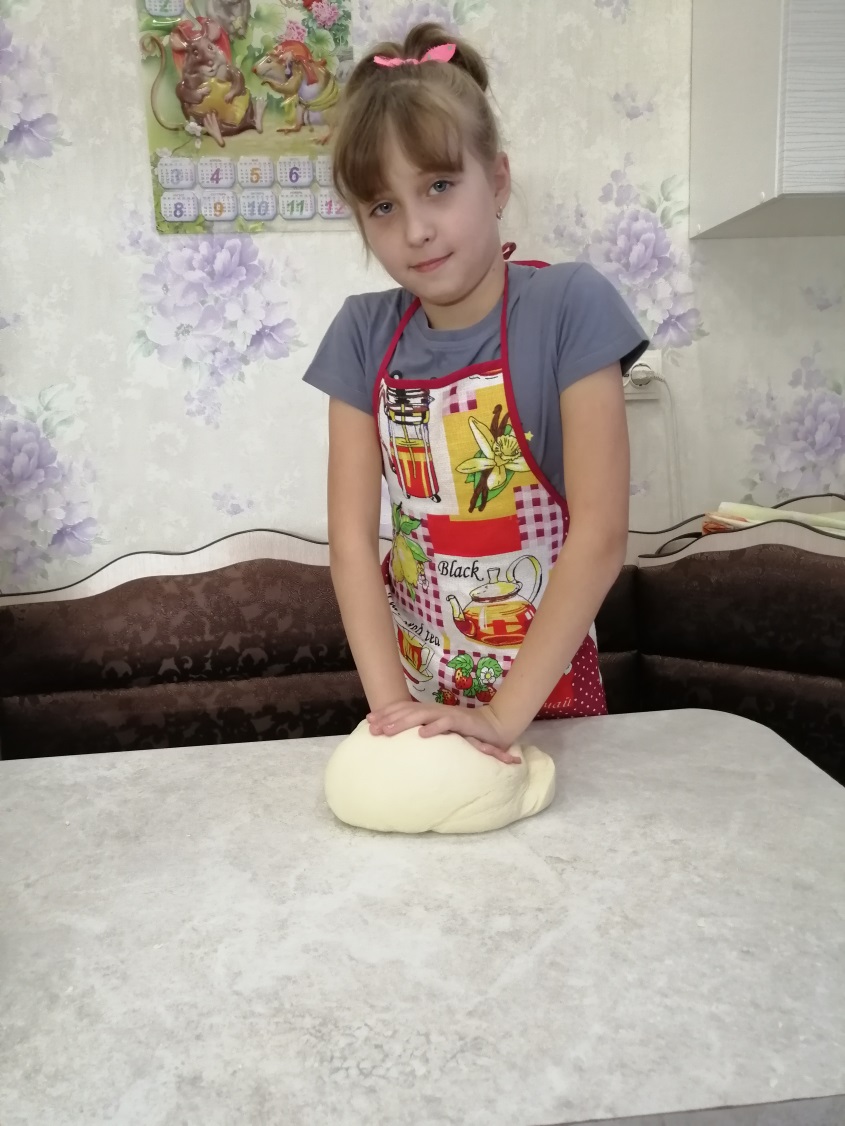 Перемешиваем фарш
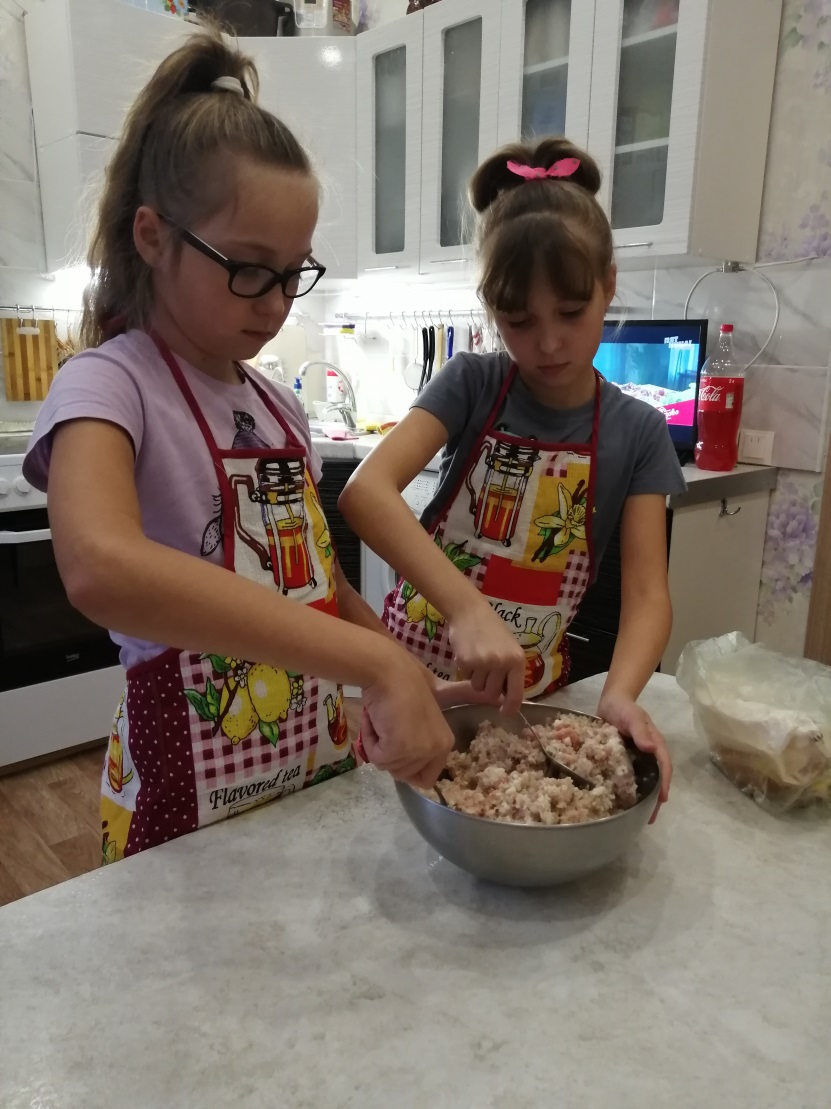 Берём форму для пельменей
Раскатываем форму для начинки
Добавляем мясо
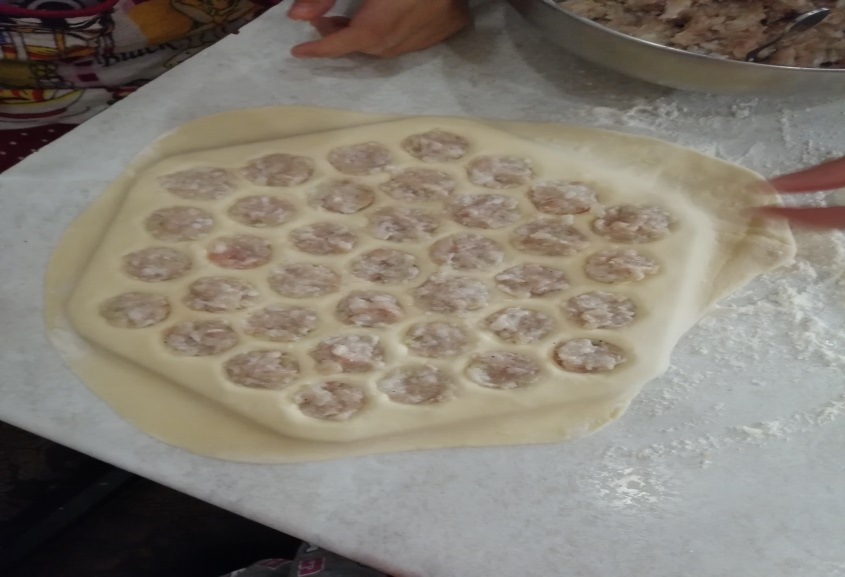 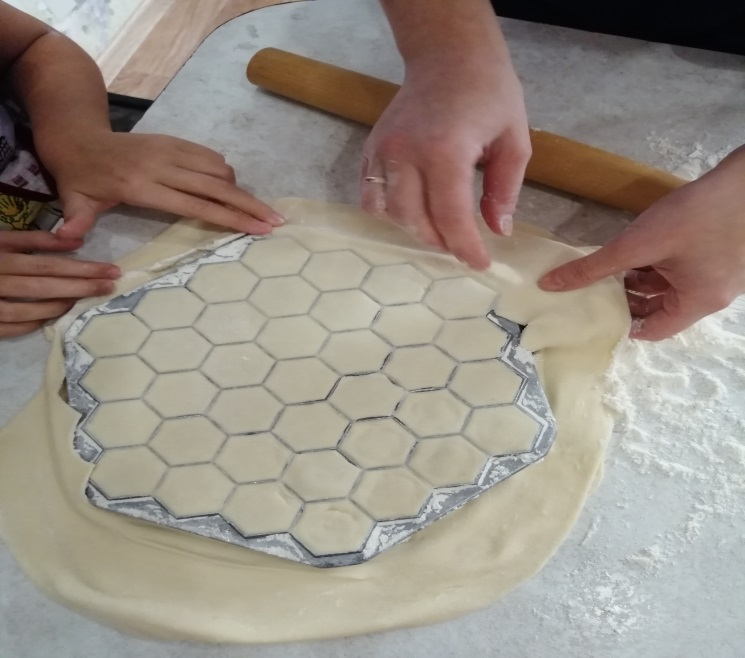 Вынимаем и выкладываем готовые пельмени
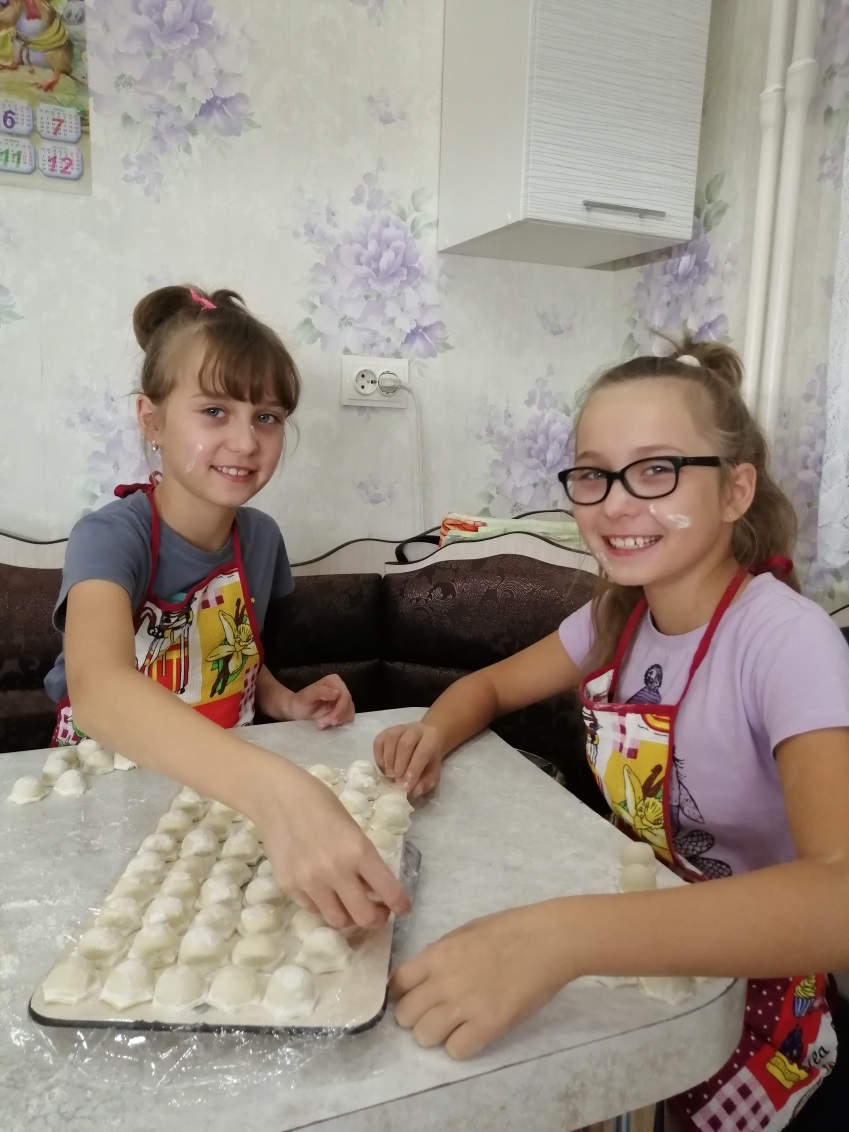 Варим пельмени
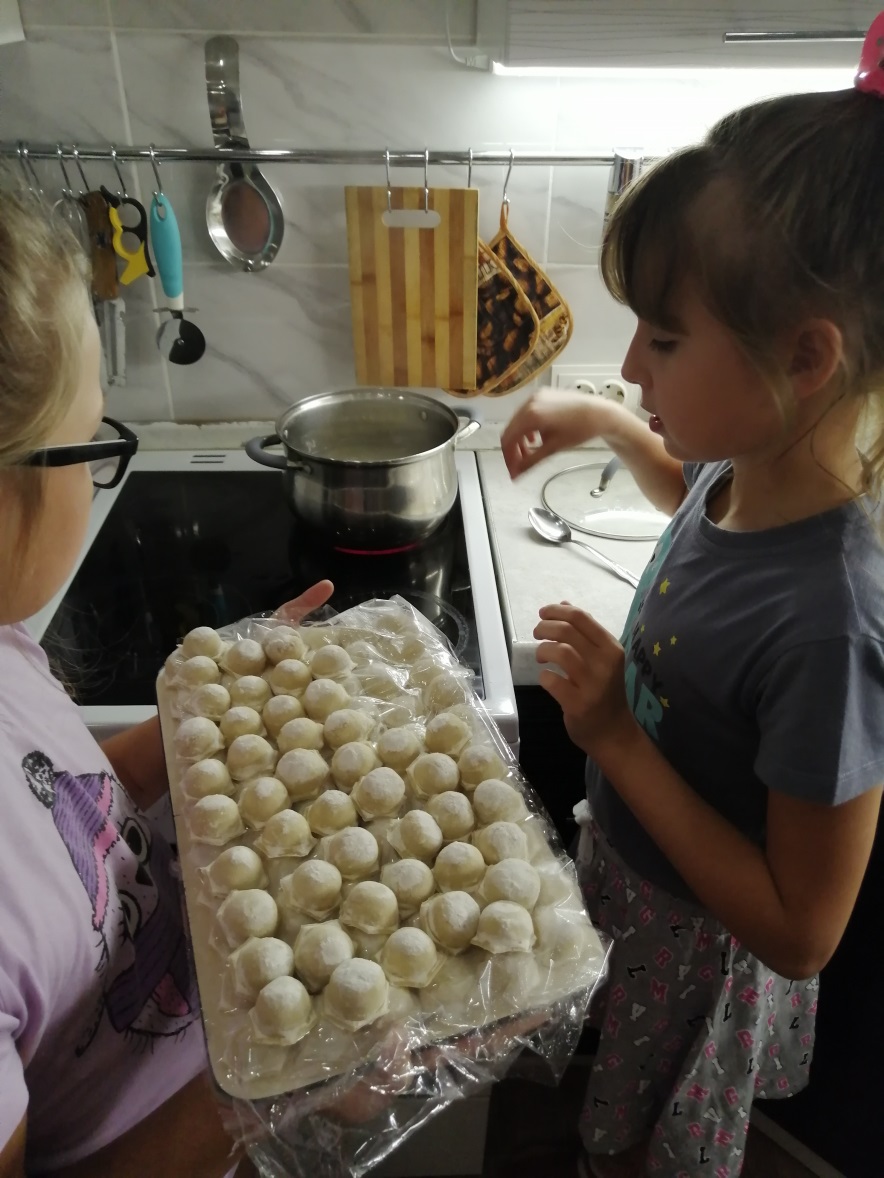 Кушаем пельмешки!Приятного аппетита!